Cvičenia č.30 - 33
Prvý ročník(23.-27.november 2020)
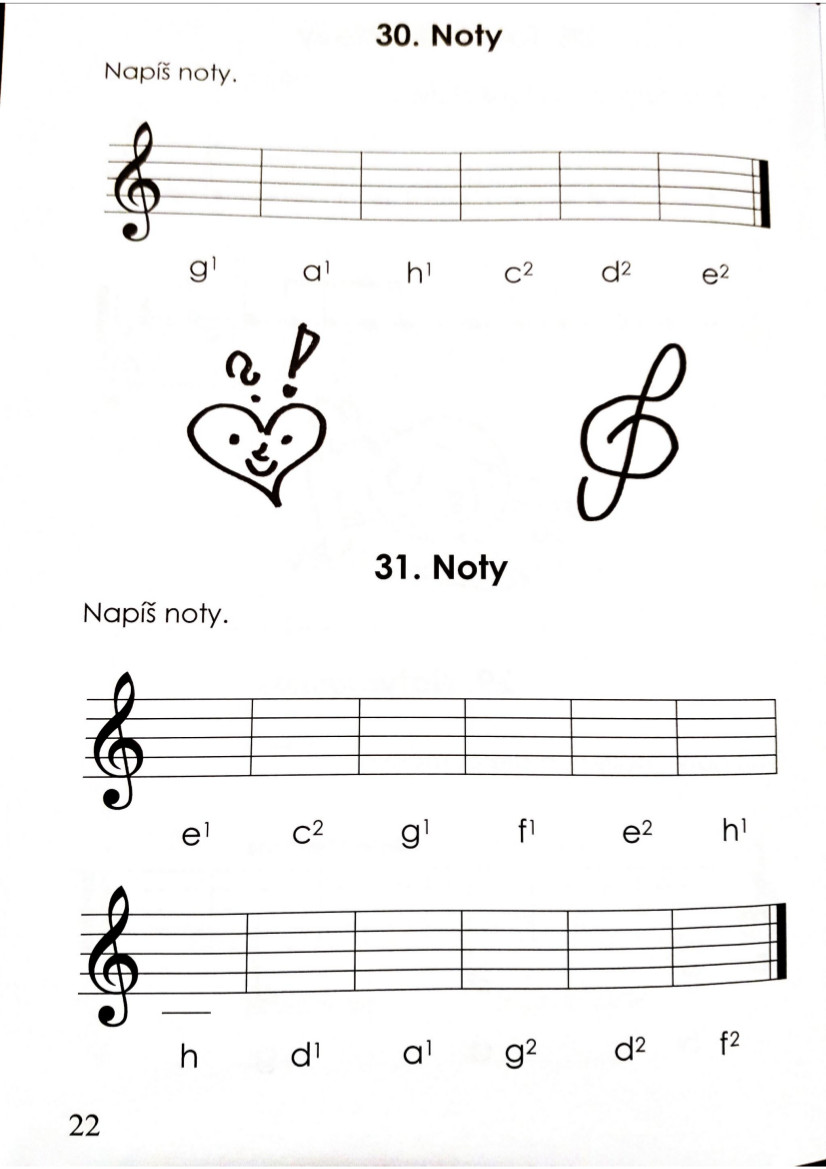 V cvičení č.30 zapíšte noty v polových hodnotách (podľa dĺžky). Pomôcka: noty nasledujú za sebou!
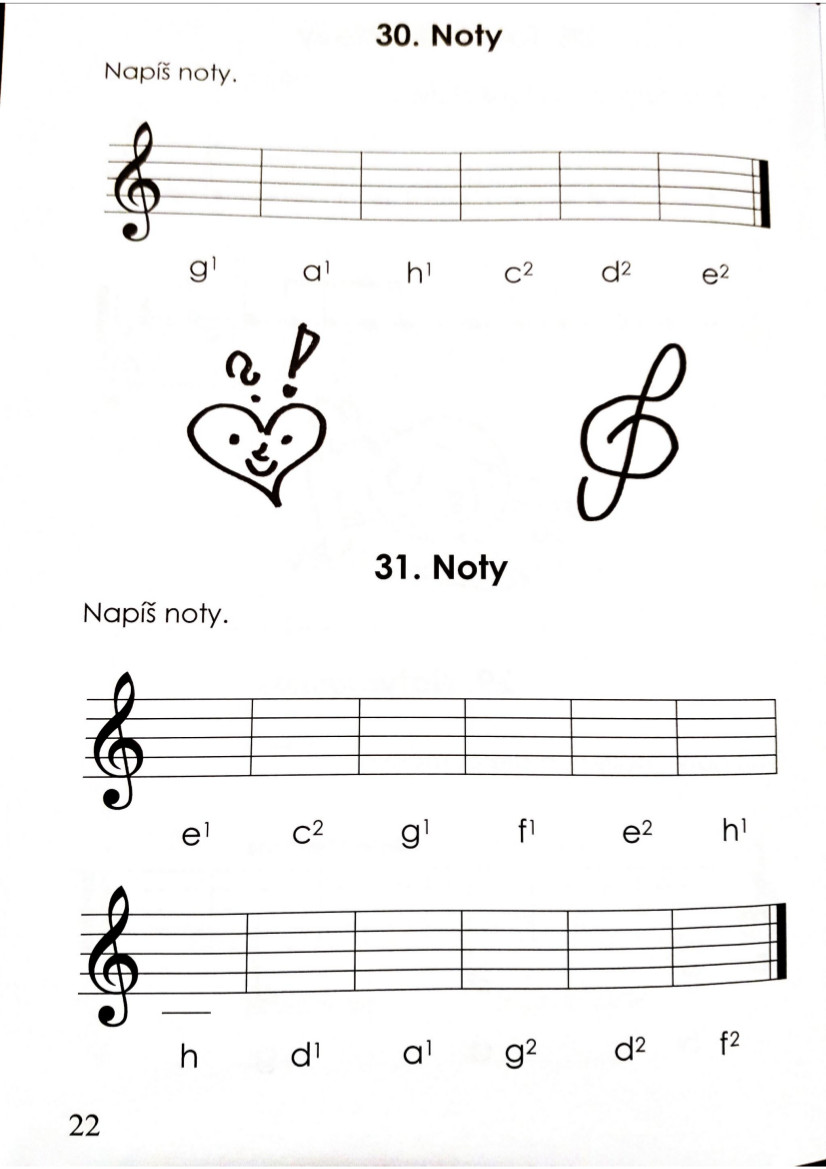 V cvičení č. 31 napíšte tiež noty rovnako ako v cvičení č. 30. noty sú však v tomto cvičení v rôznej výške. Nezabudnite, že polové noty sa zapisujú po notu a1 s nožičkou vpravo hore a od noty h1 s nožičkou vľavo dole. Pokiaľ si to nepamätáte, pozrite sa do svojho notového zošita.
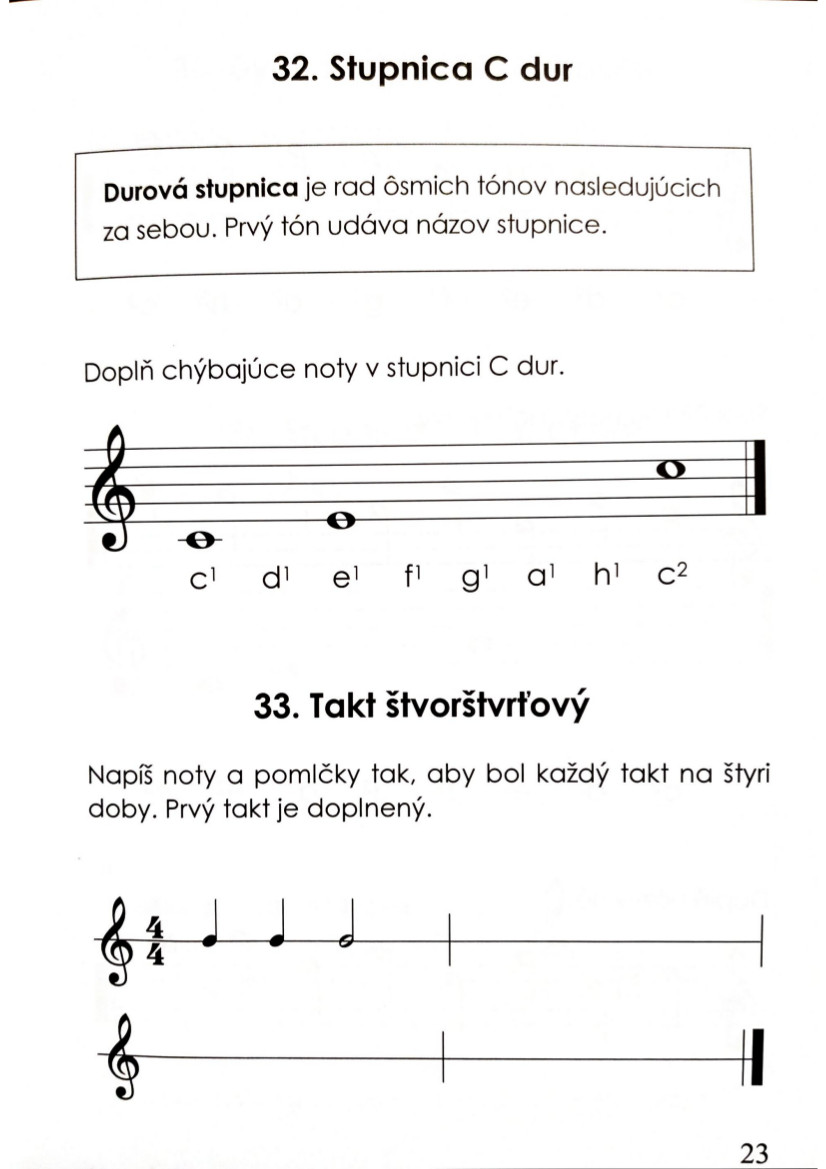 V cvičení č. 32 je napísané, čo je stupnica C dur. Zapamätajte si to. Spomínate si na „hudobnú abecedu“? Všimnite si, že v stupnici c dur za sebou nasledujú presne tie isté tóny ako už ovládate z hudobnej abecedy. Dopíšte chýbajúce noty v celých hodnotách. Pomôcka: noty nasledujú za sebou.
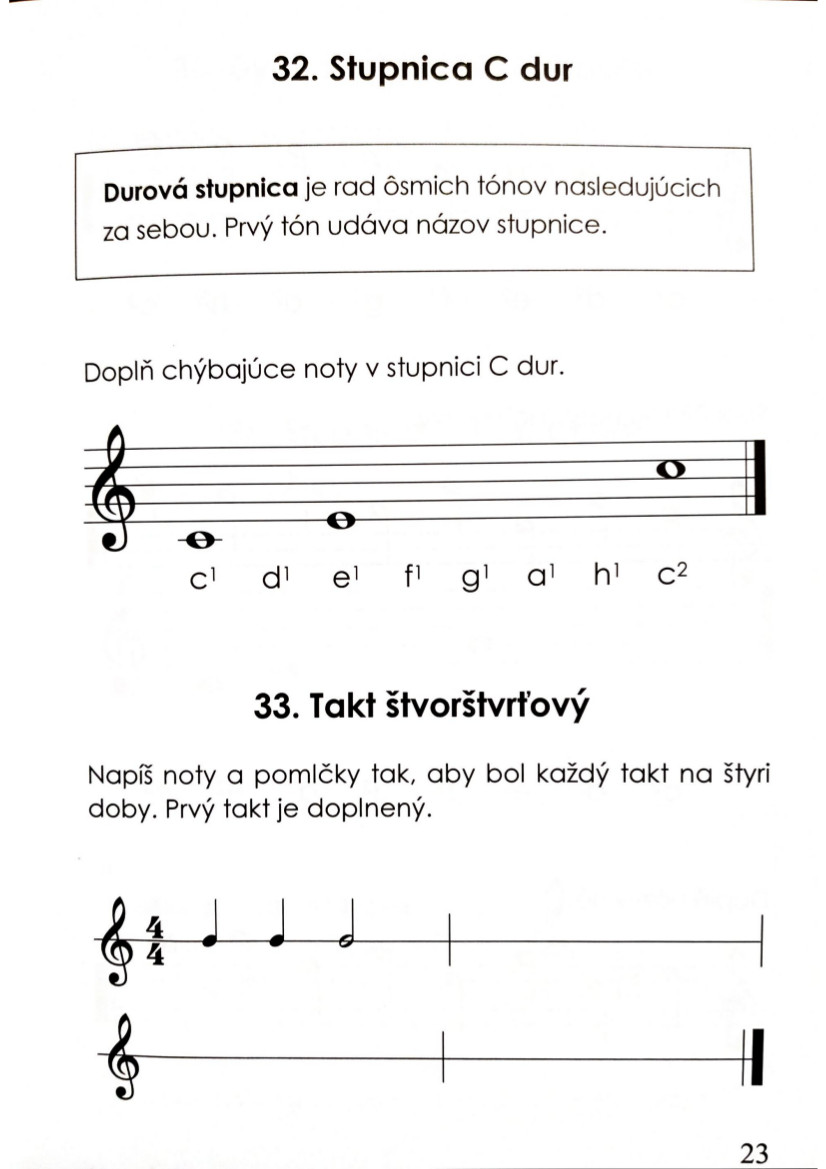 V cvičení č. 33 máme štvor-štvrťový takt. Ako už viete, vrchné číslo nám hovorí, do koľko si počítame. Prvý takt máte napísaný ako vzor. Vymyslite si iné tri príklady, kde použijete rôzne noty a pomlčky, ktoré sme sa už učili. Každý takt vám musí vyjsť po spočítaní dôb dokopy 4.
Výborne! Ak ste všetko zvládli, vráťte sa na začiatok a všetko si preopakujte!
Vypracované úlohy mi posielajte na mail michal.janiga@zuspmb.sk. Pokiaľ máte nejasnosti so zadaním, môžete mi taktiež napísať na tento mail. Nech sa vám dobre pracuje!